The Idea of Europe
The Idea Of Europe
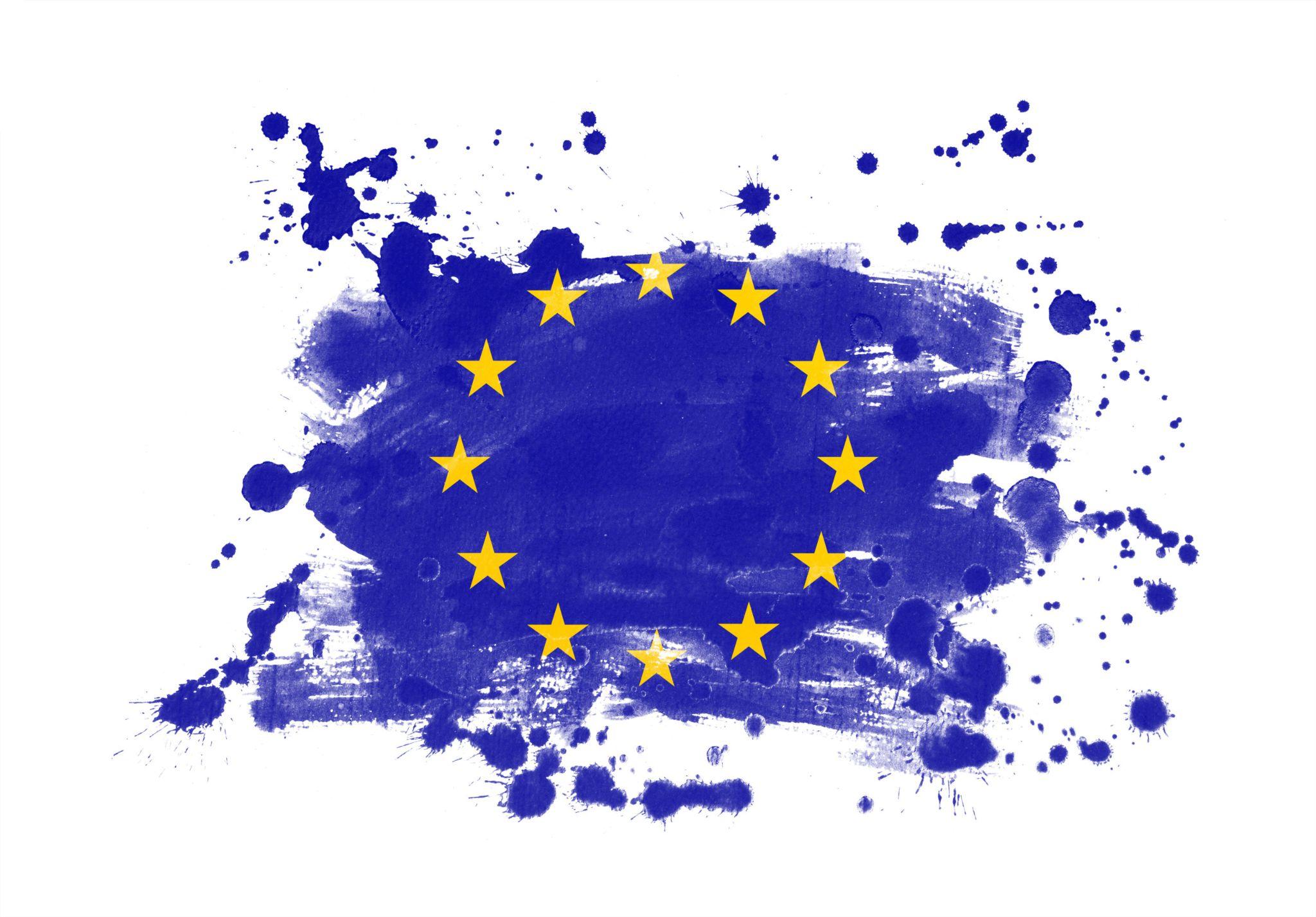 Mariam Ezugbaia 
Jakub Koprda 
Julia Domagalska
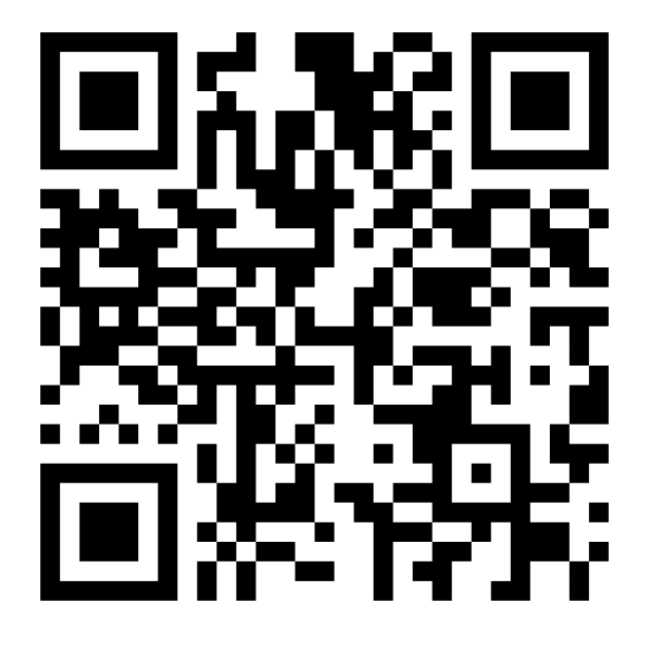 What is identity?
Origins of the European identity
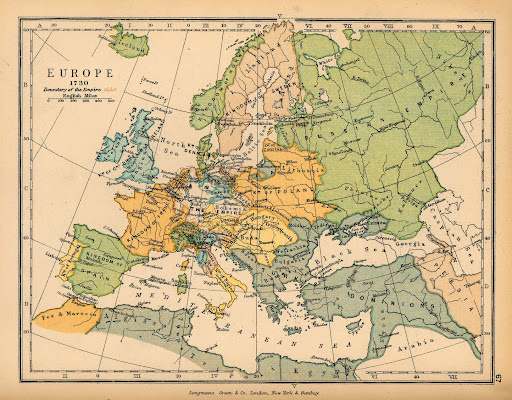 Classical antiquity - Greek and Roman influence
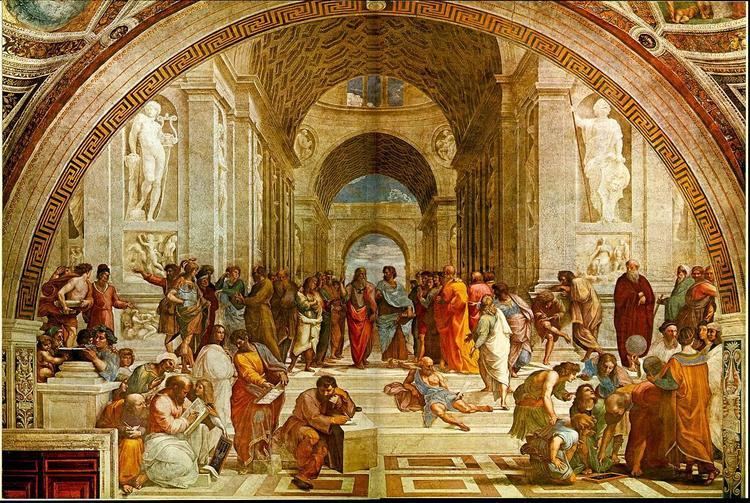 Cultural, philosophical, and political legacies
The Middle Ages
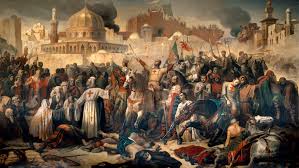 The Holy Roman Empire and the Crusades
The Renaissance
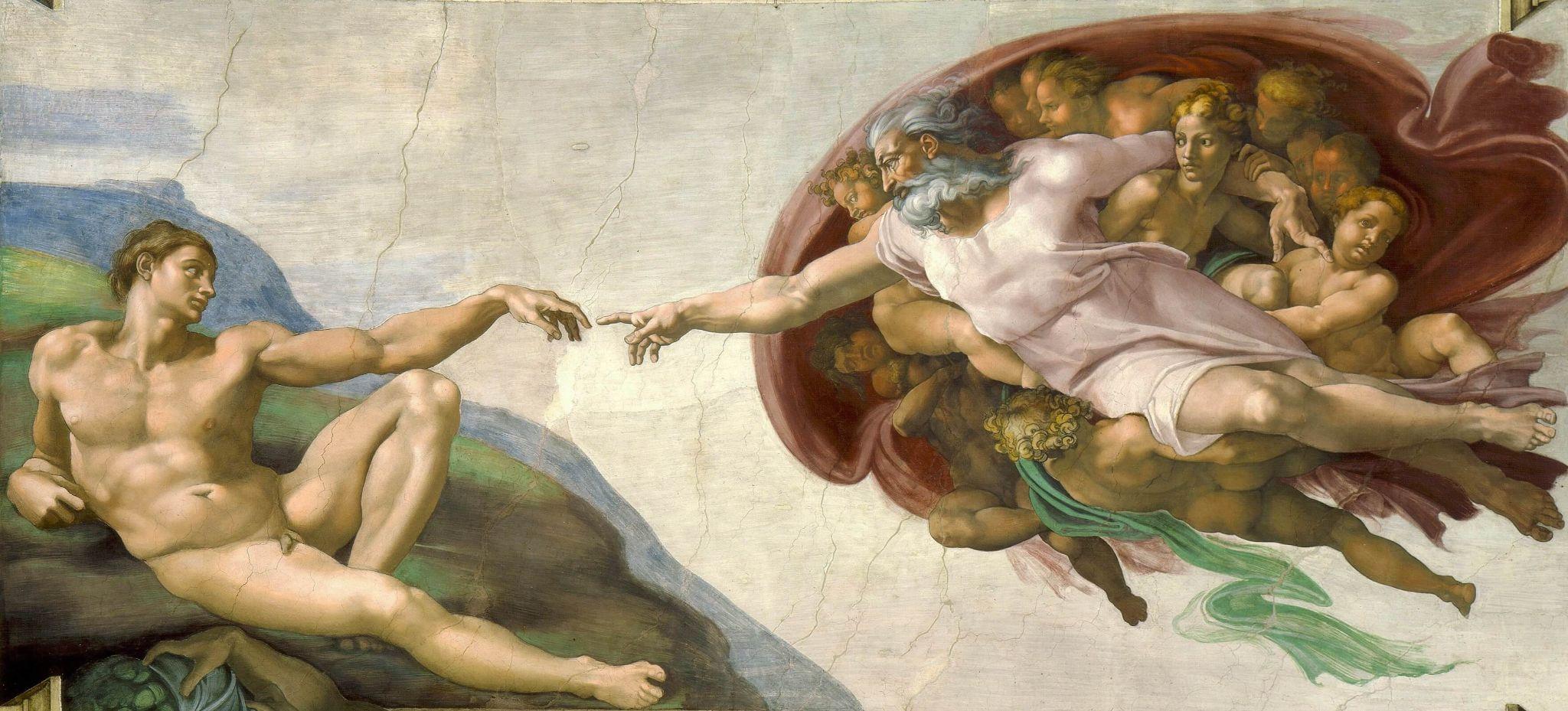 The revived interest in classical antiquity and humanism
Age of Enlightenment
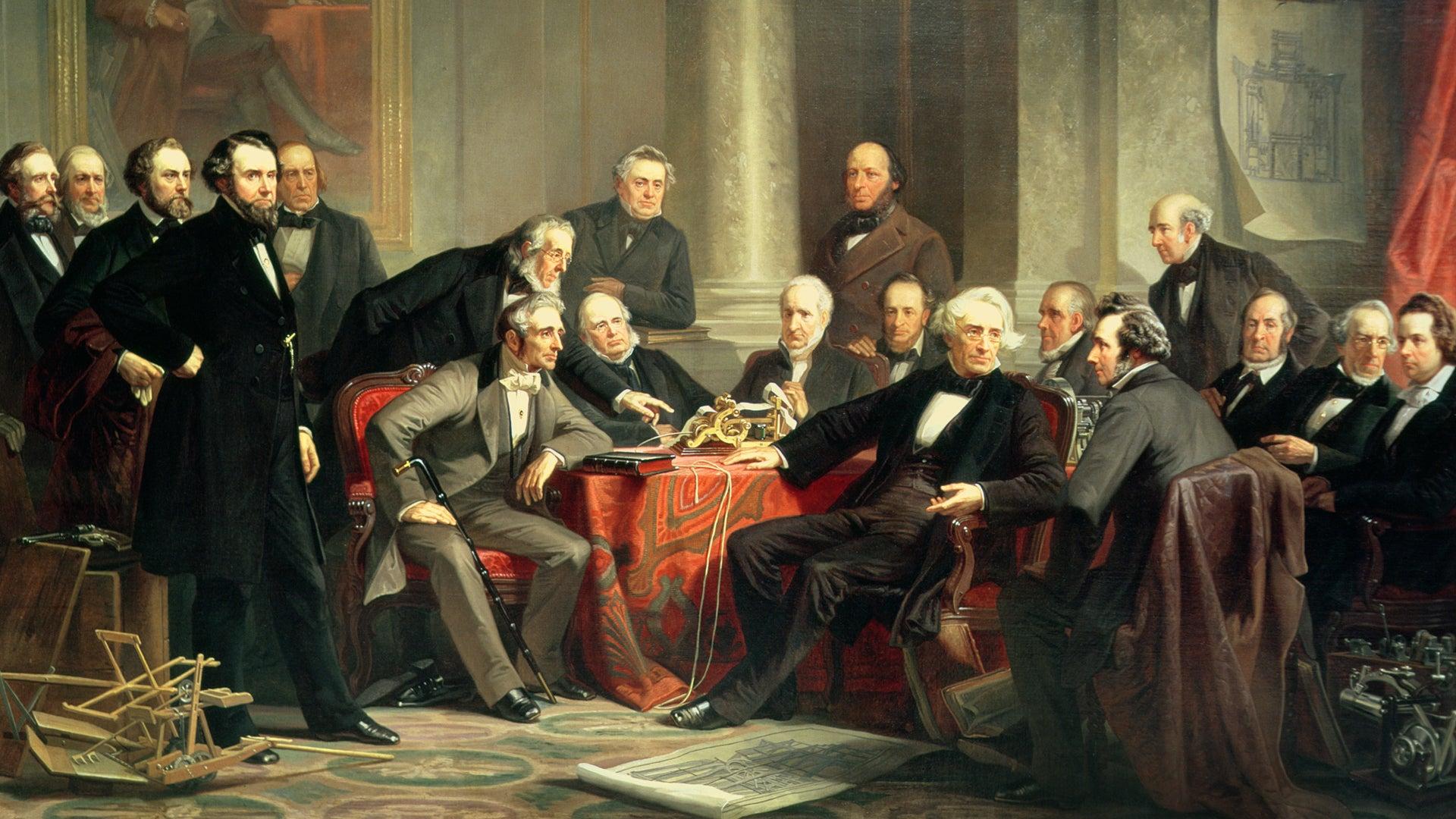 Ideas of reason, science, and individual rights
European colonialism
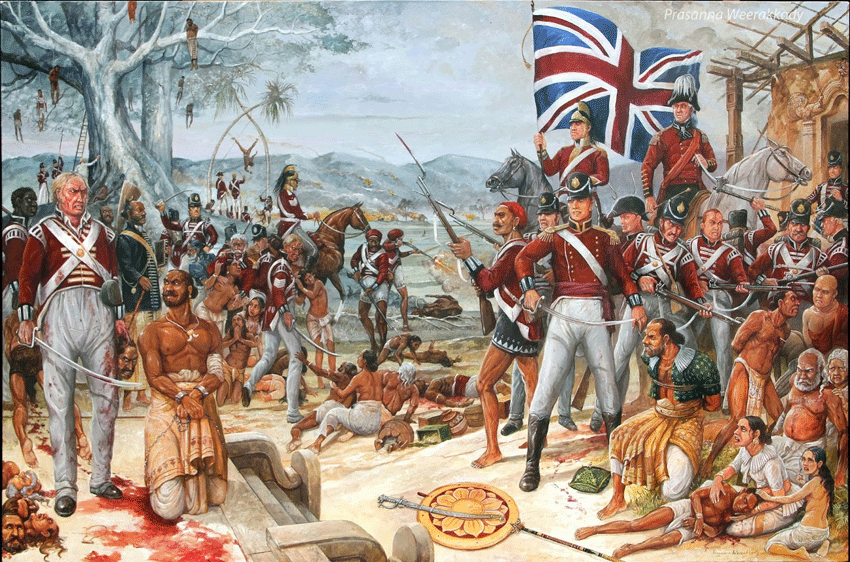 Global expansion of european culture
Congress of Vienna
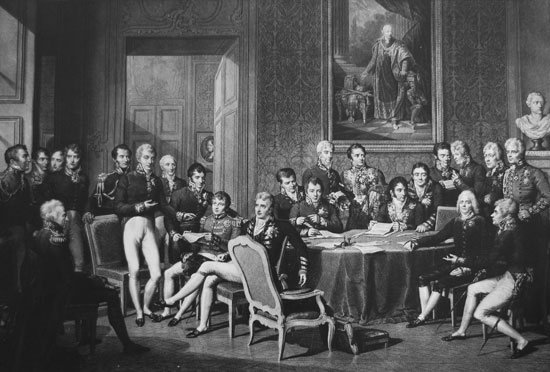 Redrawing Europe
20th century conflicts
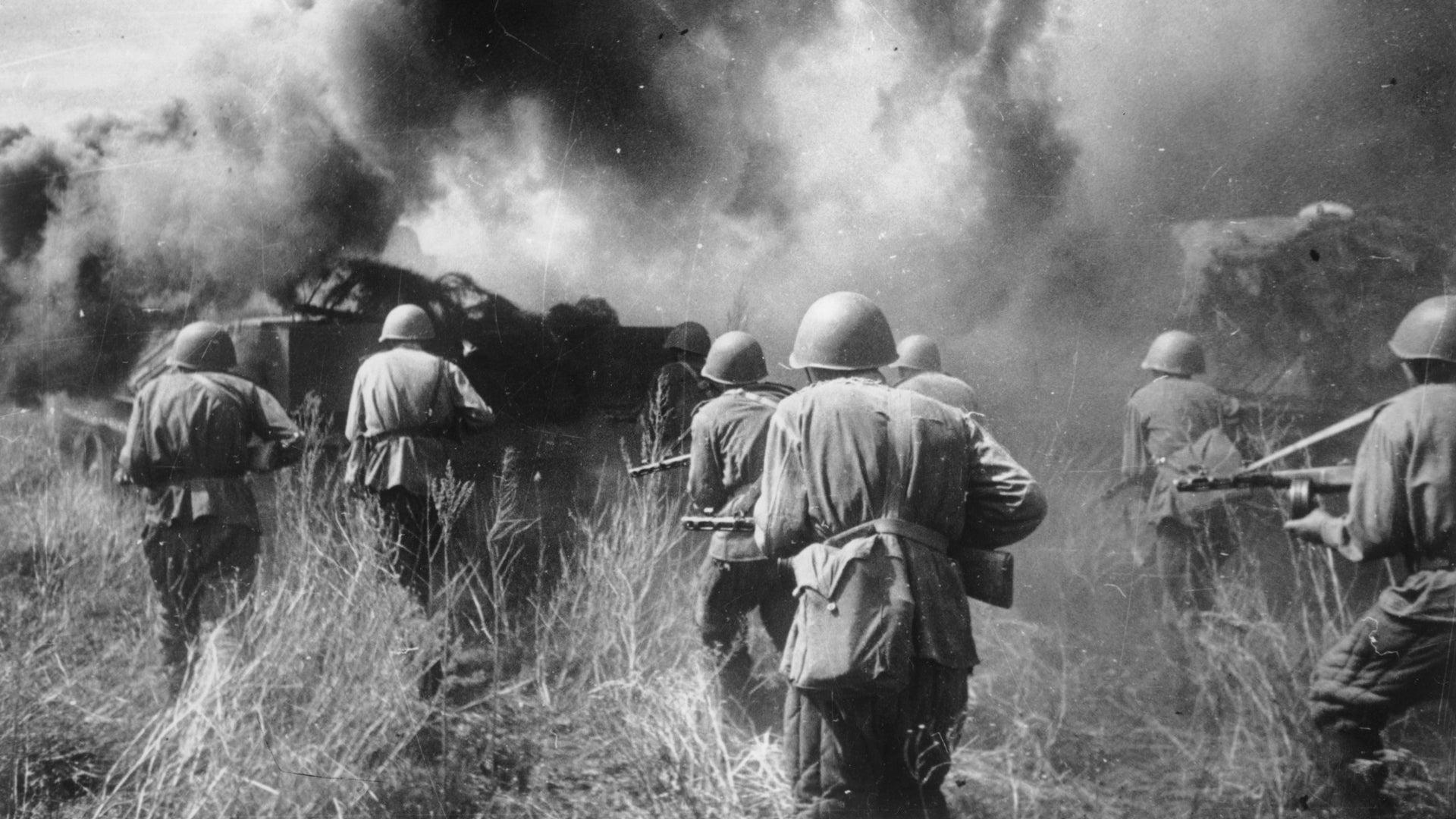 Solidifying the European identity
National identity?
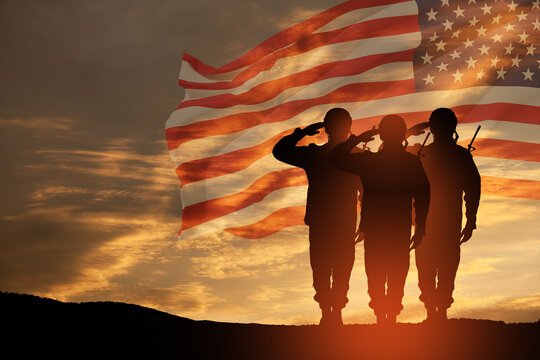 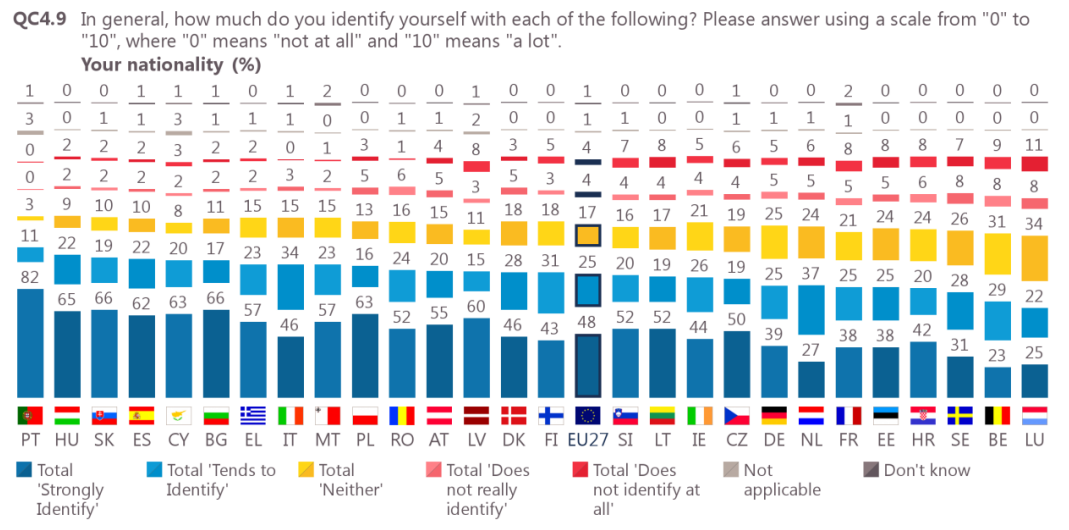 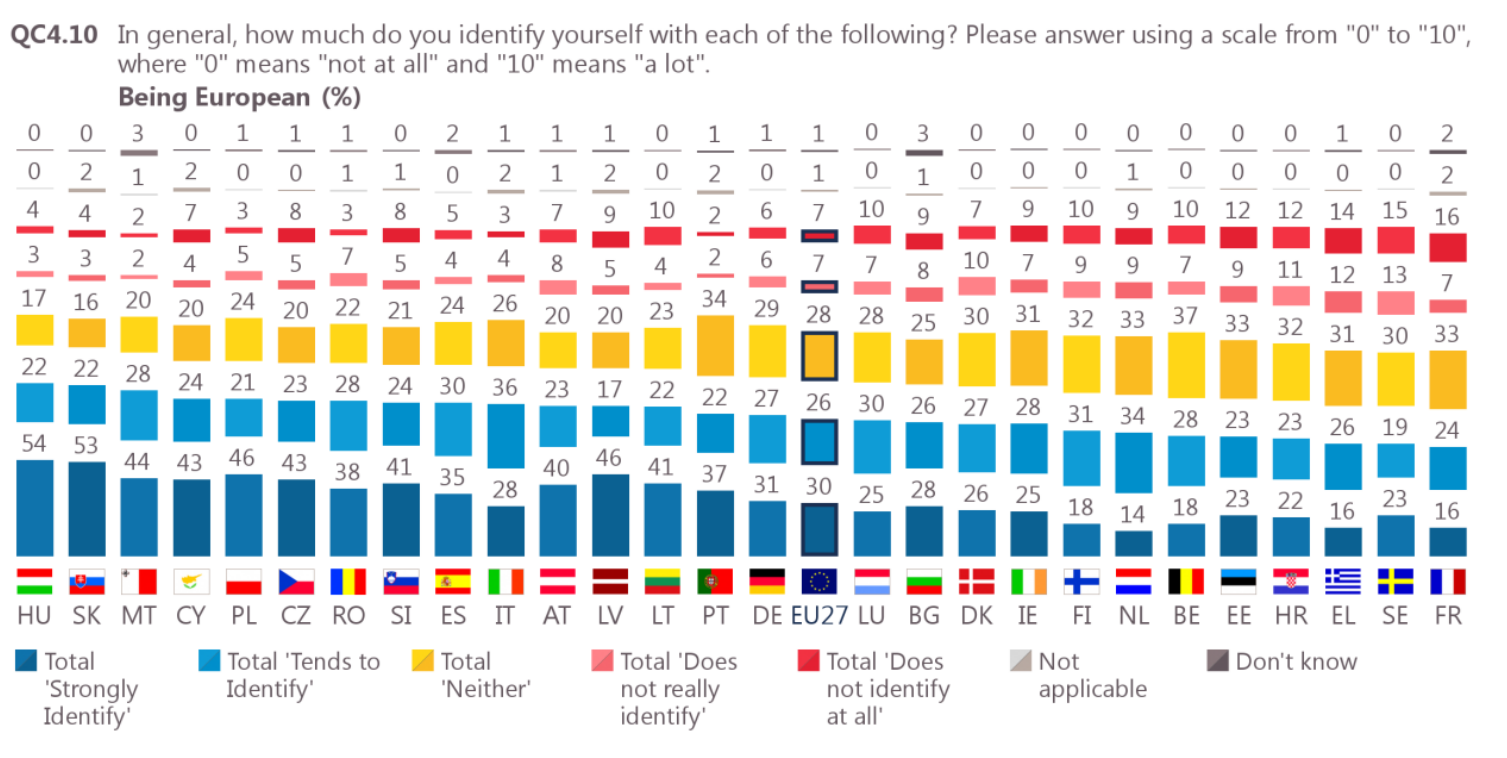 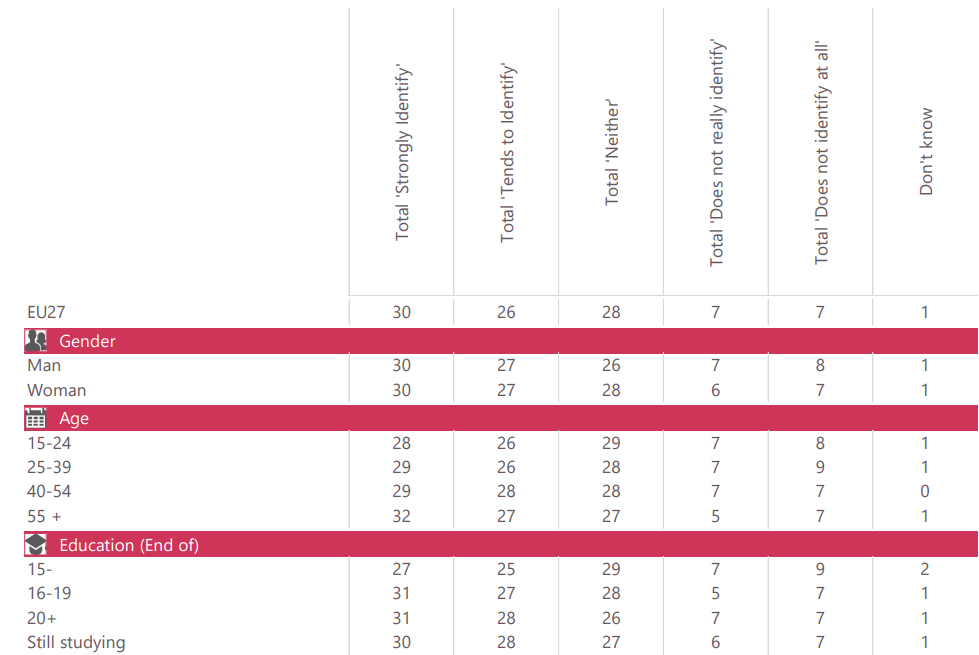 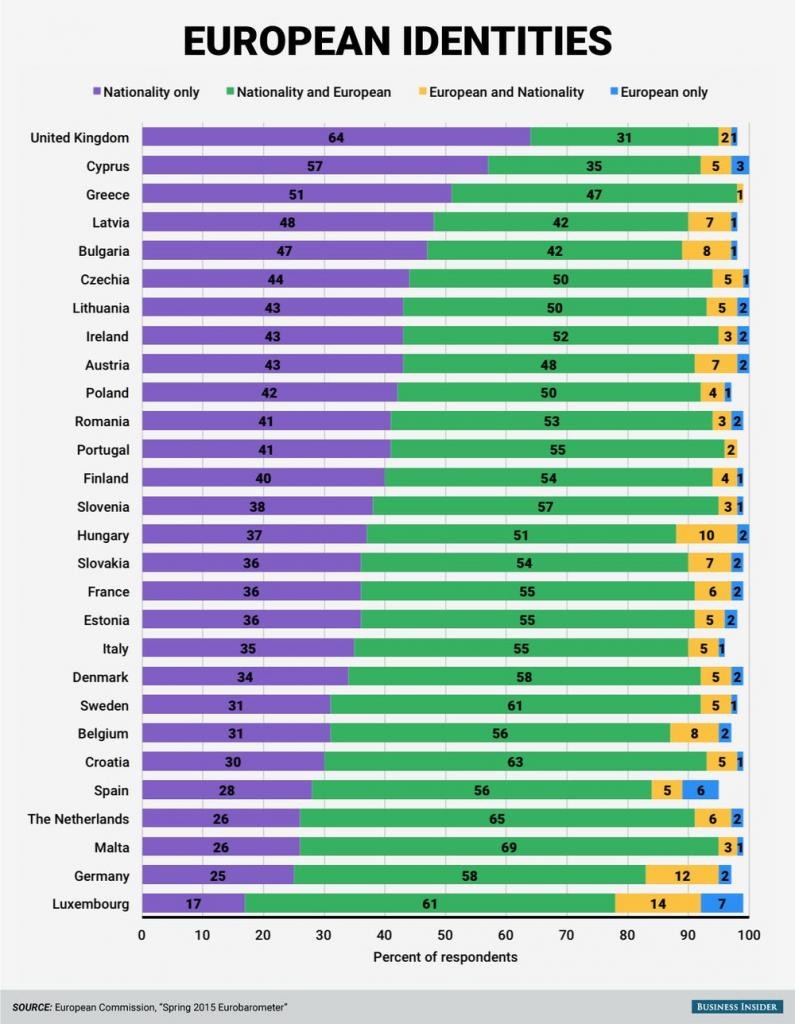 the outcome?
Challenges and Future Developments
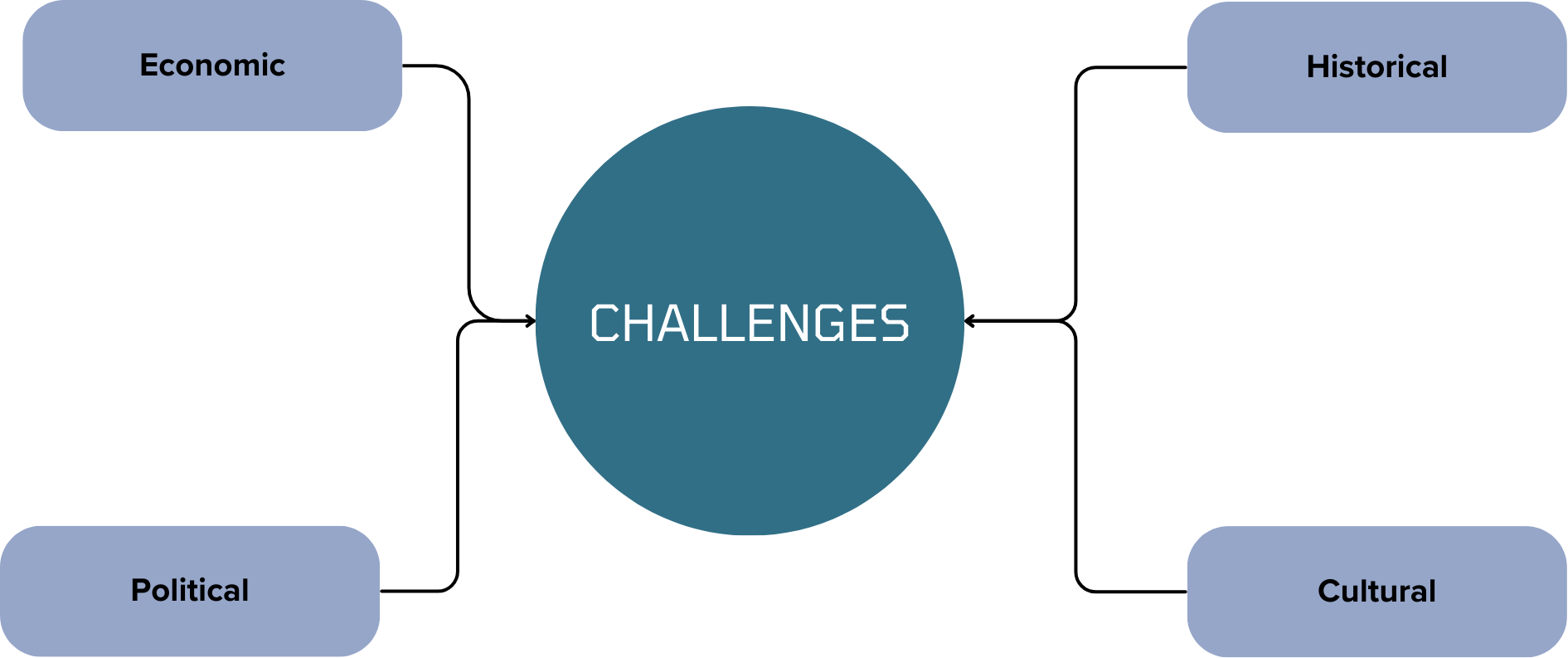 Thank You For Your Attention
Place for discussion:
Do we actually need the European identity?